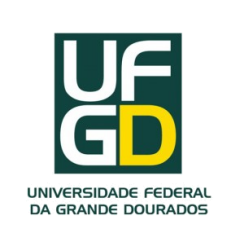 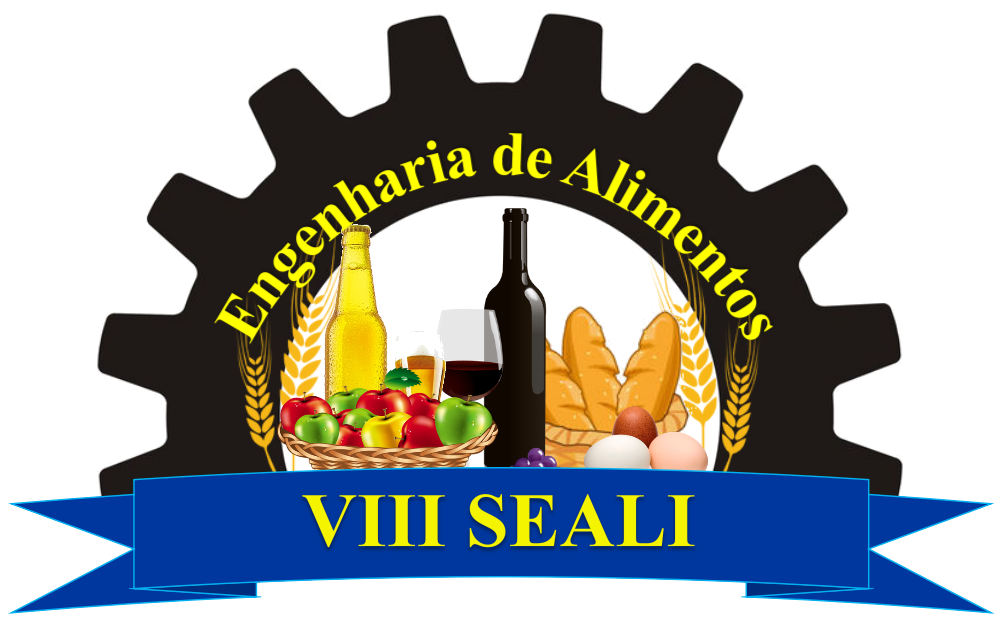 VIII SEMANA ACADÊMICA DE
ENGENHARIA DE ALIMENTOS
6 a 8 de Junho de 2018

“EMPREENDEDORISMO PARA A INDÚSTRIA DE ALIMENTOS: Cultivando Idéias e Transformando em Negócios.”
TITULO
autores
Instituição
E-mail:
INTRODUÇÃO
OBJETIVO
.
MATERIAIS E MÉTODOS
RESULTADOS E DISCUSSÃO
CONCLUSÃO
REFÊNCIAS